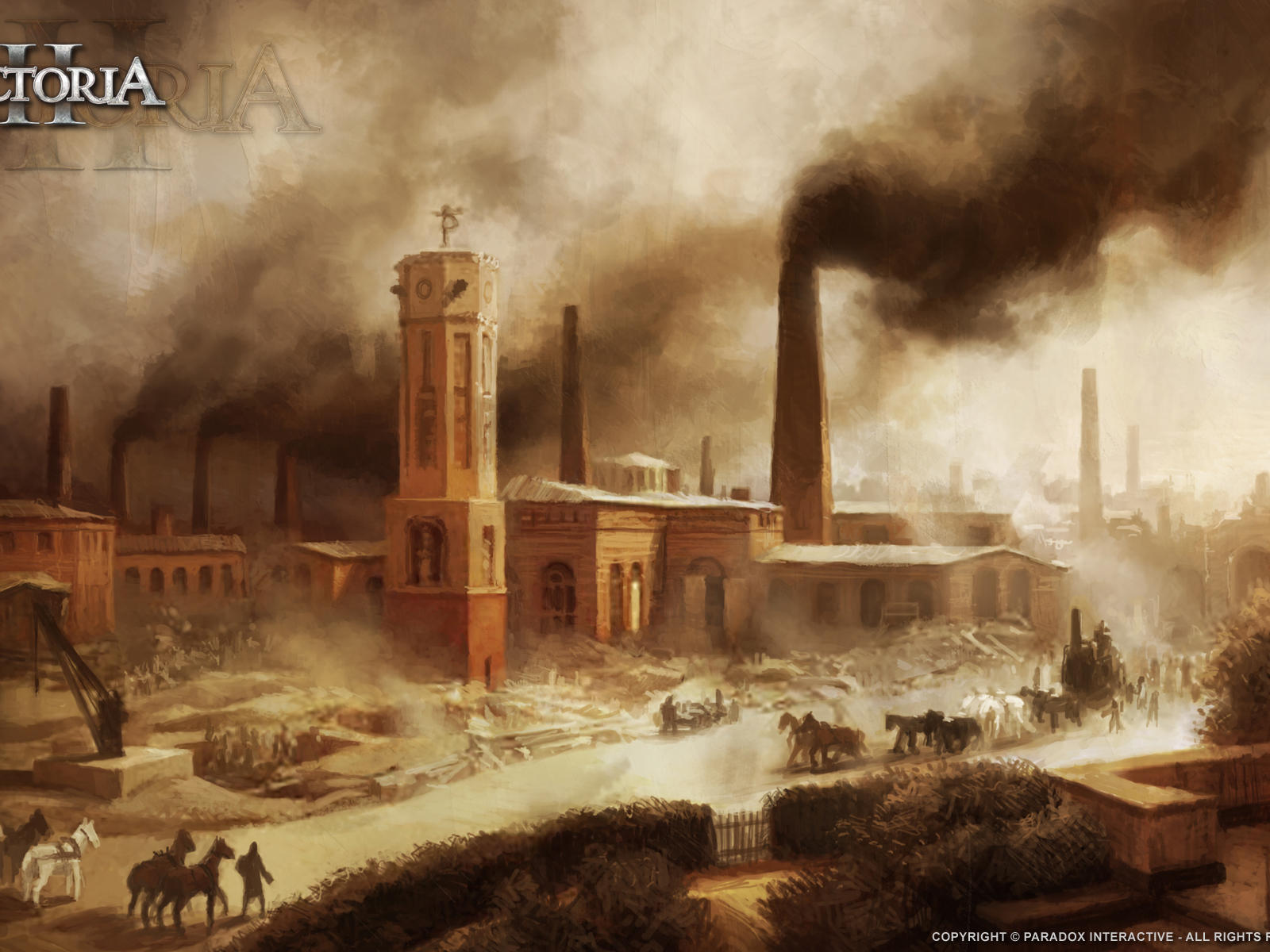 Industrialization
[Speaker Notes: Each segment following runs for 5 minutes.]
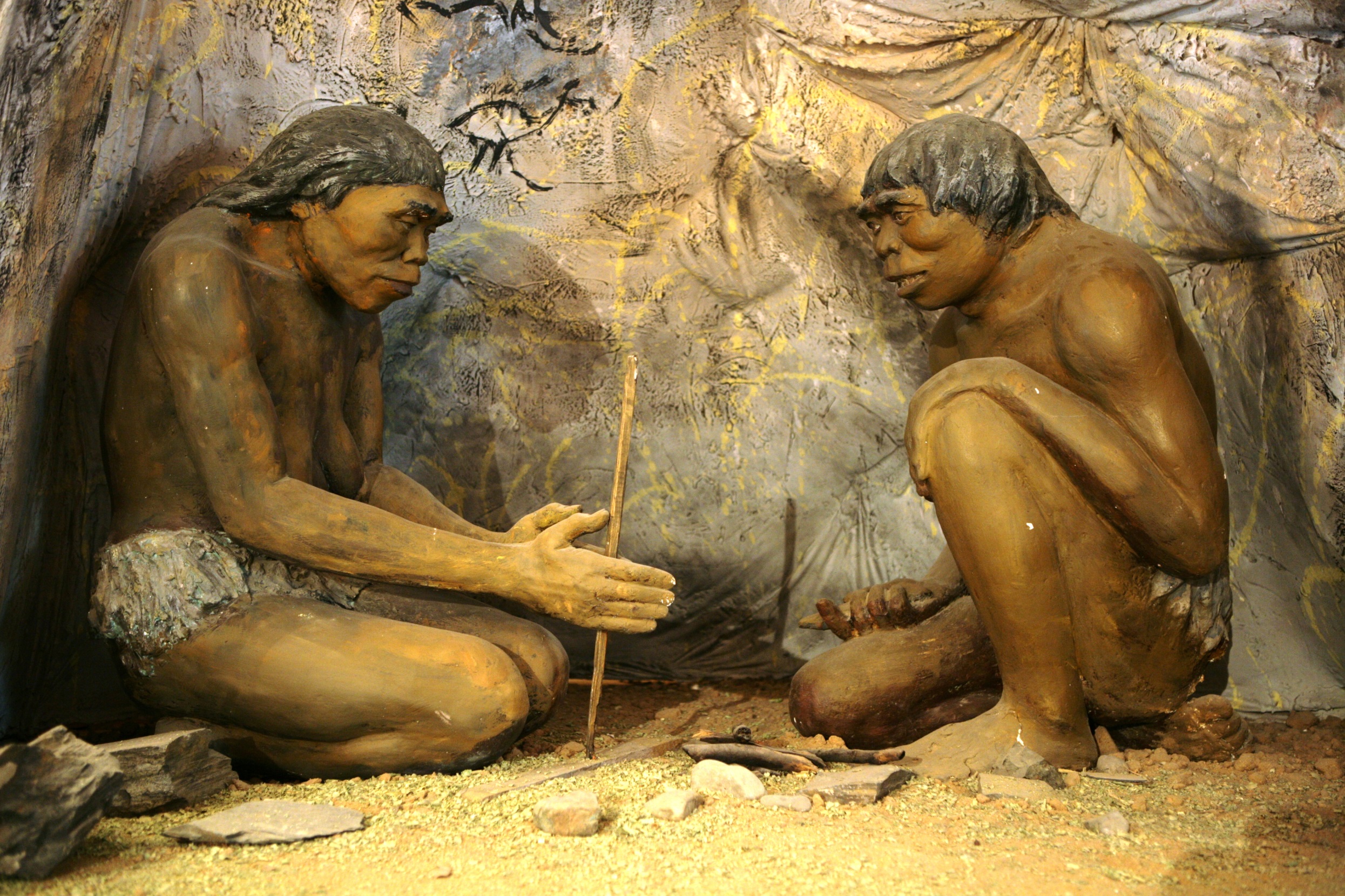 D.I.Y.
[Speaker Notes: Cave man – works alone, no tools.
Show students a completed Whirlygig but do not give them instructions. Provide them with blank paper but no paper clips. Have them create as many functional ones as possible in 5 minutes.]
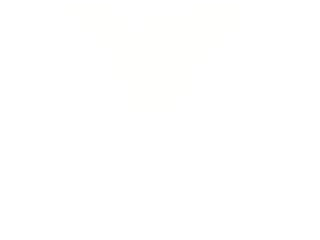 How to Make a Whirlygig
Cut paper into a strip about 6 inches long and 2 inches wide.

Cut the middle of one  side of the strip about half way up the paper.

Fold the newly cut tabs back in opposite directions.

Attach a paper clip to the bottom. Test the product.
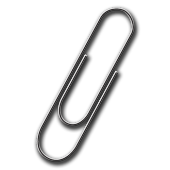 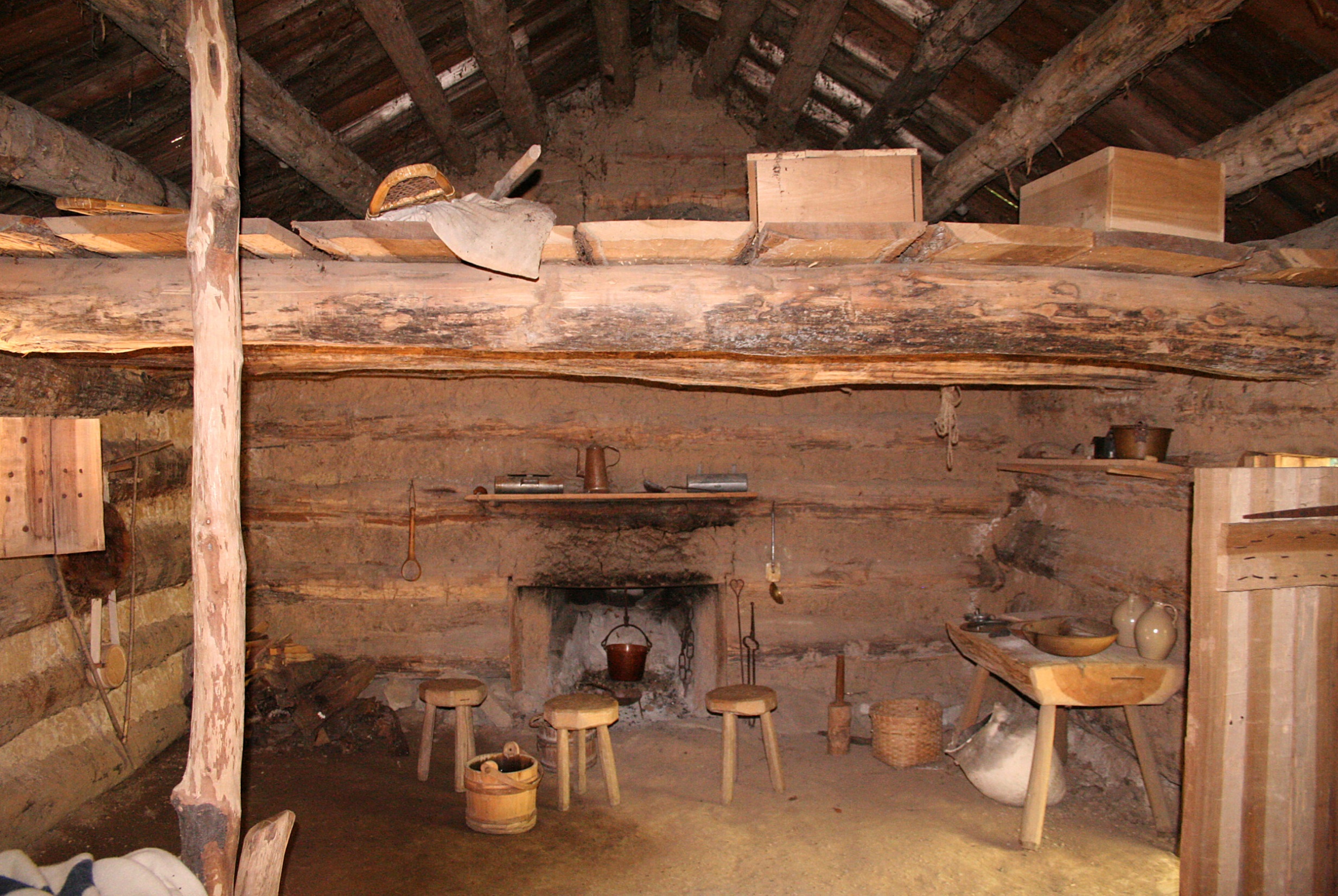 Cottage Industry
[Speaker Notes: [Cottage Industry] You sit at a workbench in your own home, add scissors, rulers (saw sound effects) and instructions (to simulate master/apprentice model).]
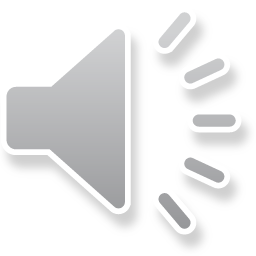 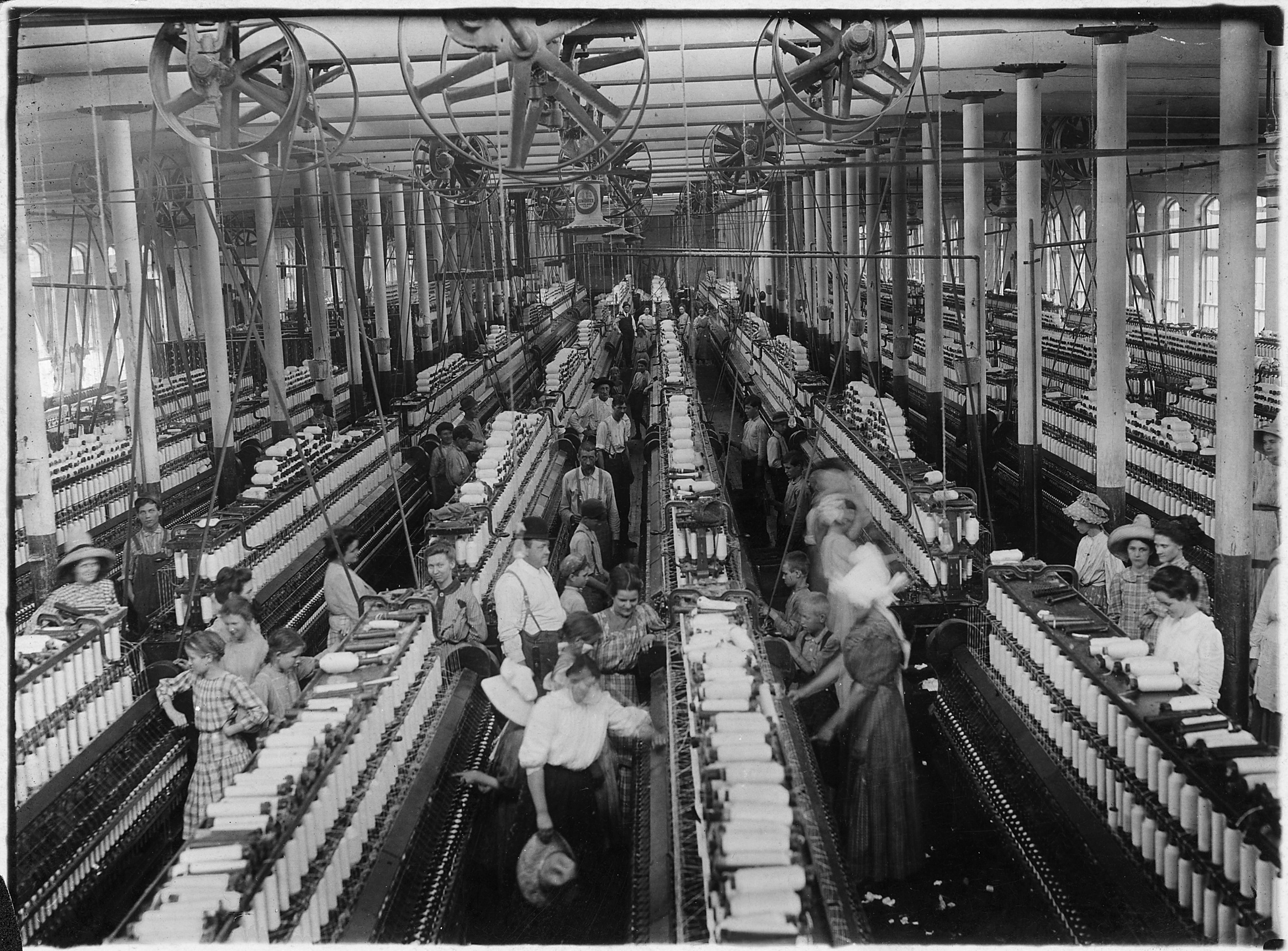 Early Factories
[Speaker Notes: Divide into groups of 4-6 and have students divide the labor. Provide them with paper clips (interchangeable parts!) to help facilitate the process.]
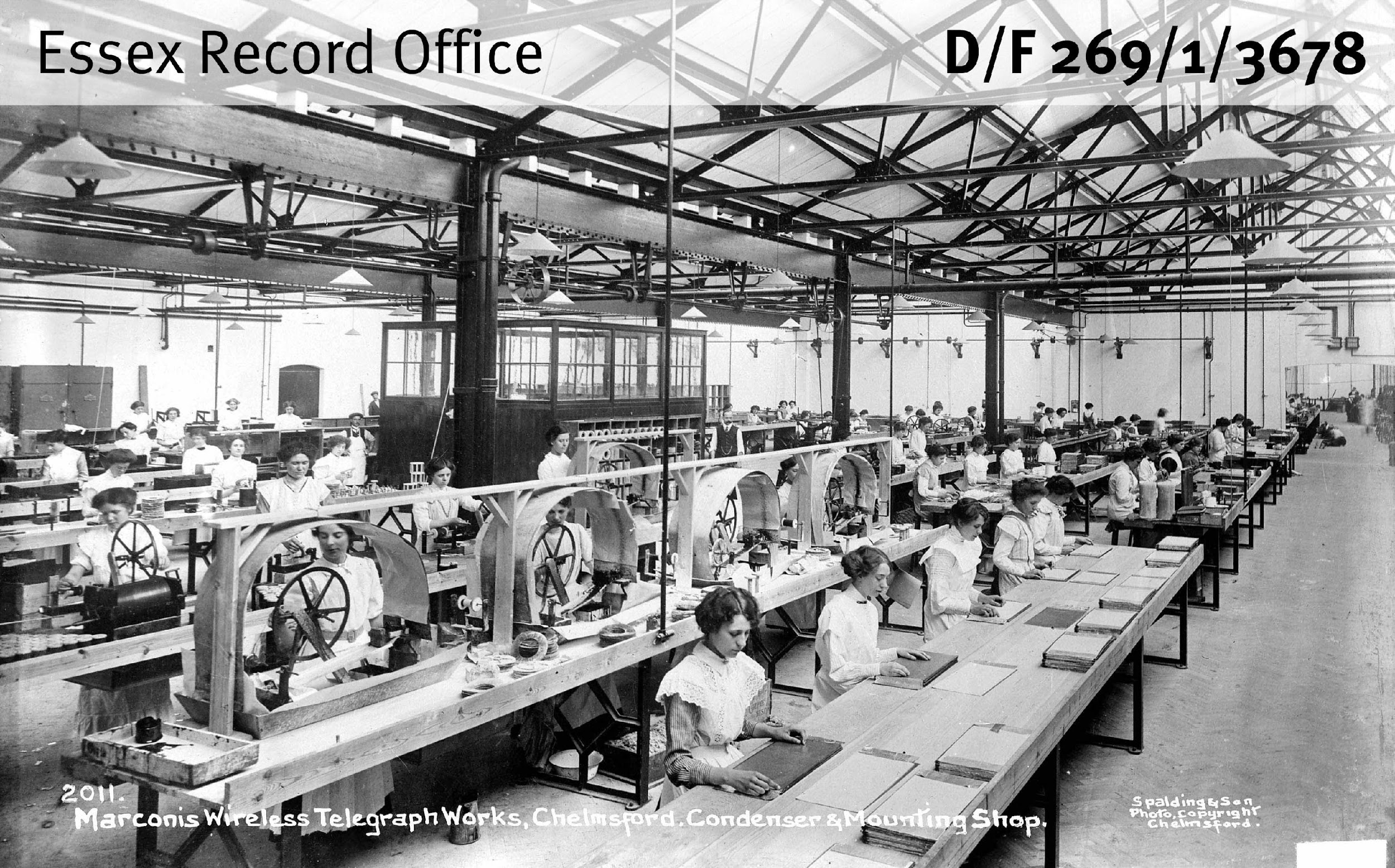 Factory with Overseer
[Speaker Notes: Assign overseers to each group (using all males if your numbers allow). Instruct the workers to remain in complete silence as they work this time. Overseers enforce the rule.]